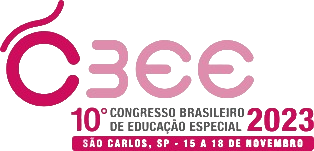 O título deve ter o máximo de quinze termos:incluindo artigos, preposições e conjunções
Autor/a 1 (Apenas o primeiro nome ÚLTIMO SOBRENOME)Autor/a 2 (Apenas o primeiro nome ÚLTIMO SOBRENOME)Autor/a 3 (Apenas o primeiro nome ÚLTIMO SOBRENOME)Autor/a 4 / Orientador/a (Apenas o primeiro nome ÚLTIMO SOBRENOME
Agência Financiadora (Se houver): SIGLA OU LOGO
Nº do Processo (Opcional):
INTRODUÇÃO




OBJETIVOS







MÉTODO (ou DESENVOLVIMENTO – para Relatos de Experiência)
MÉTODO (ou DESENVOLVIMENTO – para Relatos de Experiência)





CONSIDERAÇÕES





REFERÊNCIAS
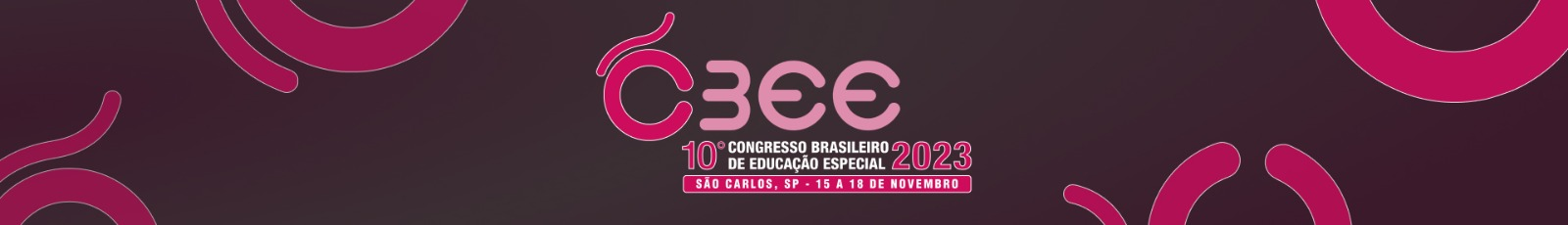